Uitscheidingsstelsel
Mens, vogel en vis
Inhoudstafel
Proefjes
Hoe verloopt de uitscheiding via de huid?
Hoe verloopt de uitscheiding via de longen?
Hoe verloopt de uitscheiding via de nieren?
Ligging van de nieren
Macroscopische opbouw
Microscopische opbouw
Woordenlijst
Harenvatennetwerk = Een haarvat is het kleinste bloedvat in het lichaam. Een heleboel haarvaten bij elkaar vormen een haarvatennetwerk.

Macroscopisch = Iets dat met het blote oog zichtbaar is.

Microscopisch = Iets dat niet met het blote oog zichtbaar is.

Overtollige stoffen = stoffen die in overmaat in het lichaam aanwezig zijn. 

Uitscheidingsorgaan = orgaan dat vocht uit het lichaam verwijderd.
Hoe werkt de PowerPoint ?
Besluit
Theorie
Oefening
Interactieve afbeelding
Op deze dia vind je de theorie  over een bepaald onderwerp.
Hier vind je een overzicht van de belangrijkste informatie.
Als je dit icoontje ziet, moet je een oefening maken.
Als je hierop klikt, krijg je een interactieve afbeelding te zien. Je ziet een afbeelding met extra tools.
Als je een * ziet, kan je achteraan in de PowerPoint en je bundel de betekenis van het woord vinden.
Introductie
-In deze les ga je te weten komen welke uitscheidingsstelsels een mens heeft. We vergelijken deze nadien met dieren en planten. 
-Je komt te weten wat afvalstoffen zijn en hoe ze verwijderd moeten worden.
-Je gaat na hoe de bouw van de nieren aangepast is aan de uitscheidingsfunctie.
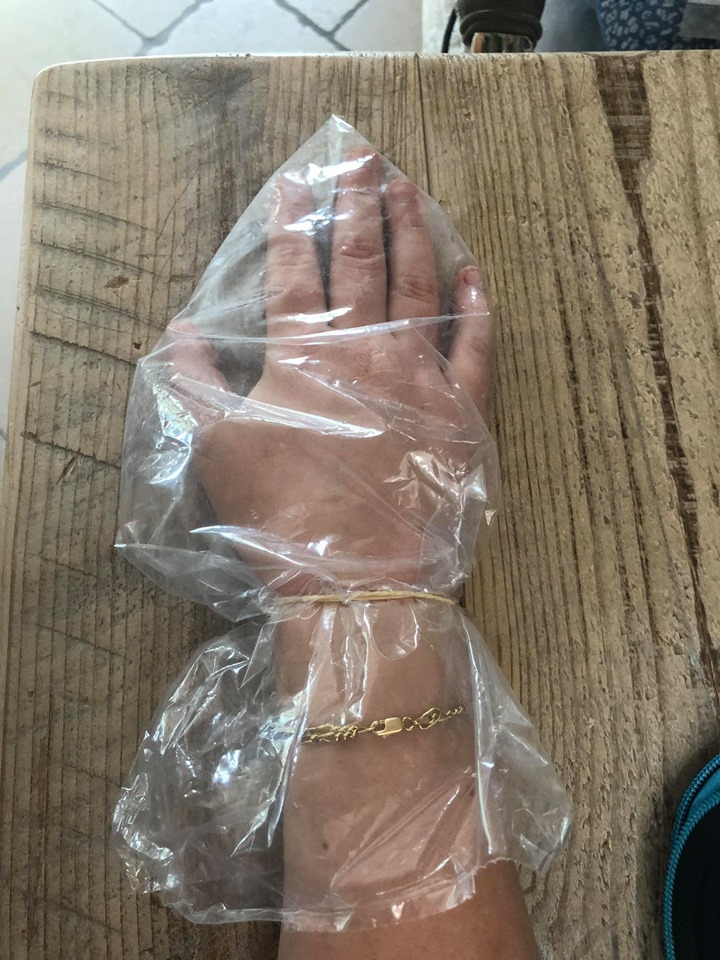 Proefje 1
Neem een plastic zakje en doe deze rond je hand.
01
Neem een elastiekje.
02
Doe dit rond je pols, over de zak heen. Zo is het zakje dicht.
03
Wacht 3 minuten. Na de 3 minuten ga je naar de volgende dia.
04
Proefje 1
Wat is er gebeurd?
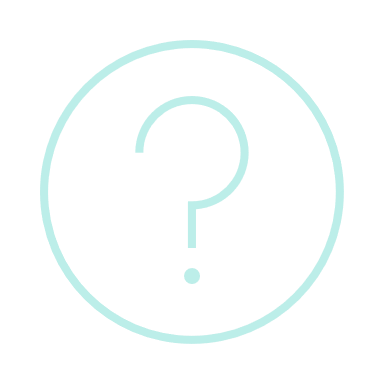 Resultaat
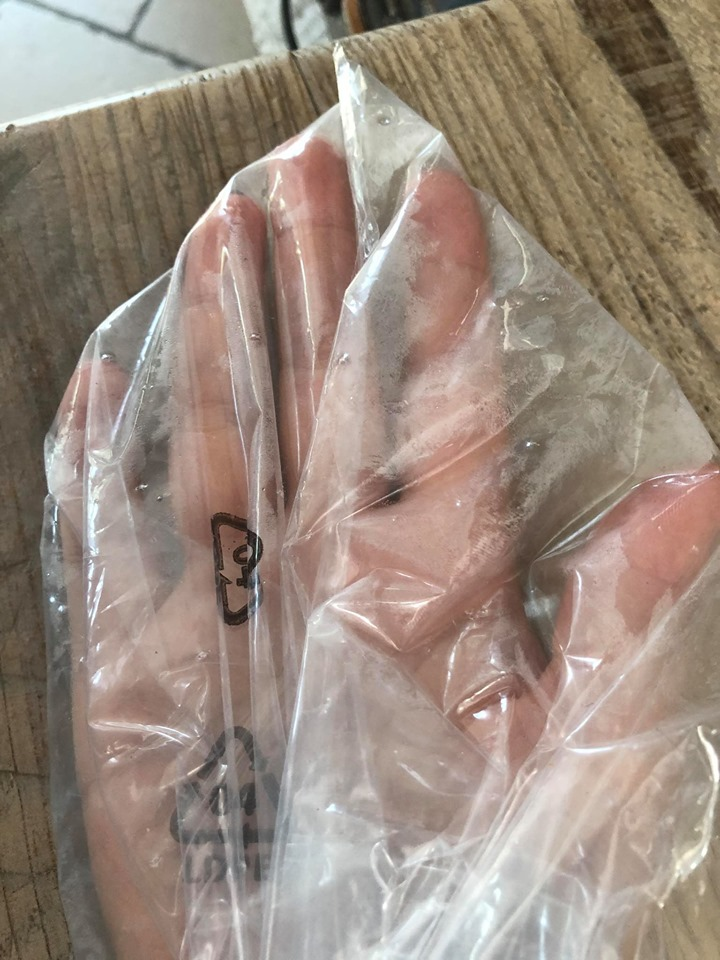 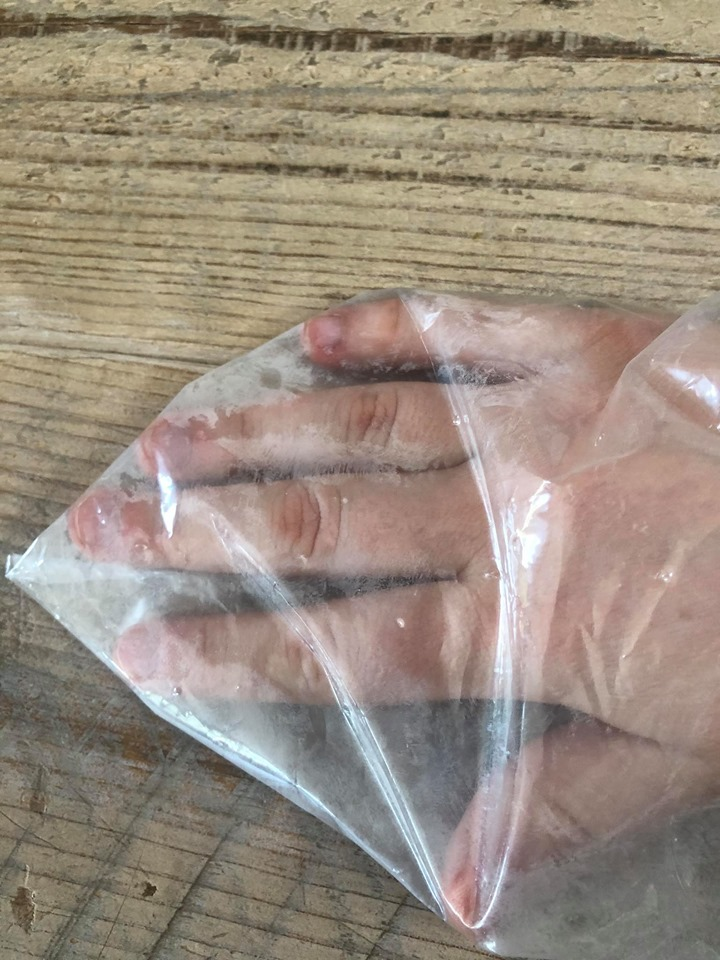 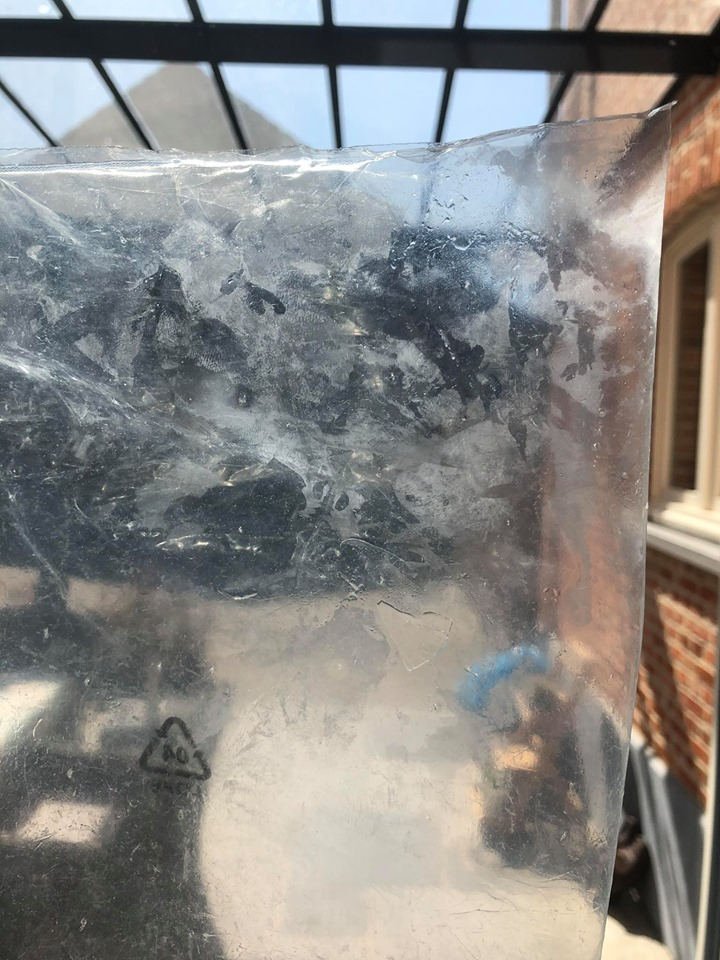 Haal je hand uit de zak. Lik aan je hand, wat proef je?
Besluit Proefje 1
Huid
De huid verwijdert zweet. Dat bestaat uit water en zout.
Proefje 2
Ga naar een raam of spiegel.
01
Adem uit tegen het raam of de spiegel.
02
Kijk wat er gebeurt.
03
Proefje 2
Wat zie je gebeuren?
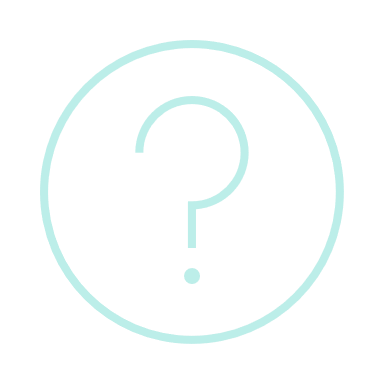 Resultaat
De spiegel/ het raam dampt aan.
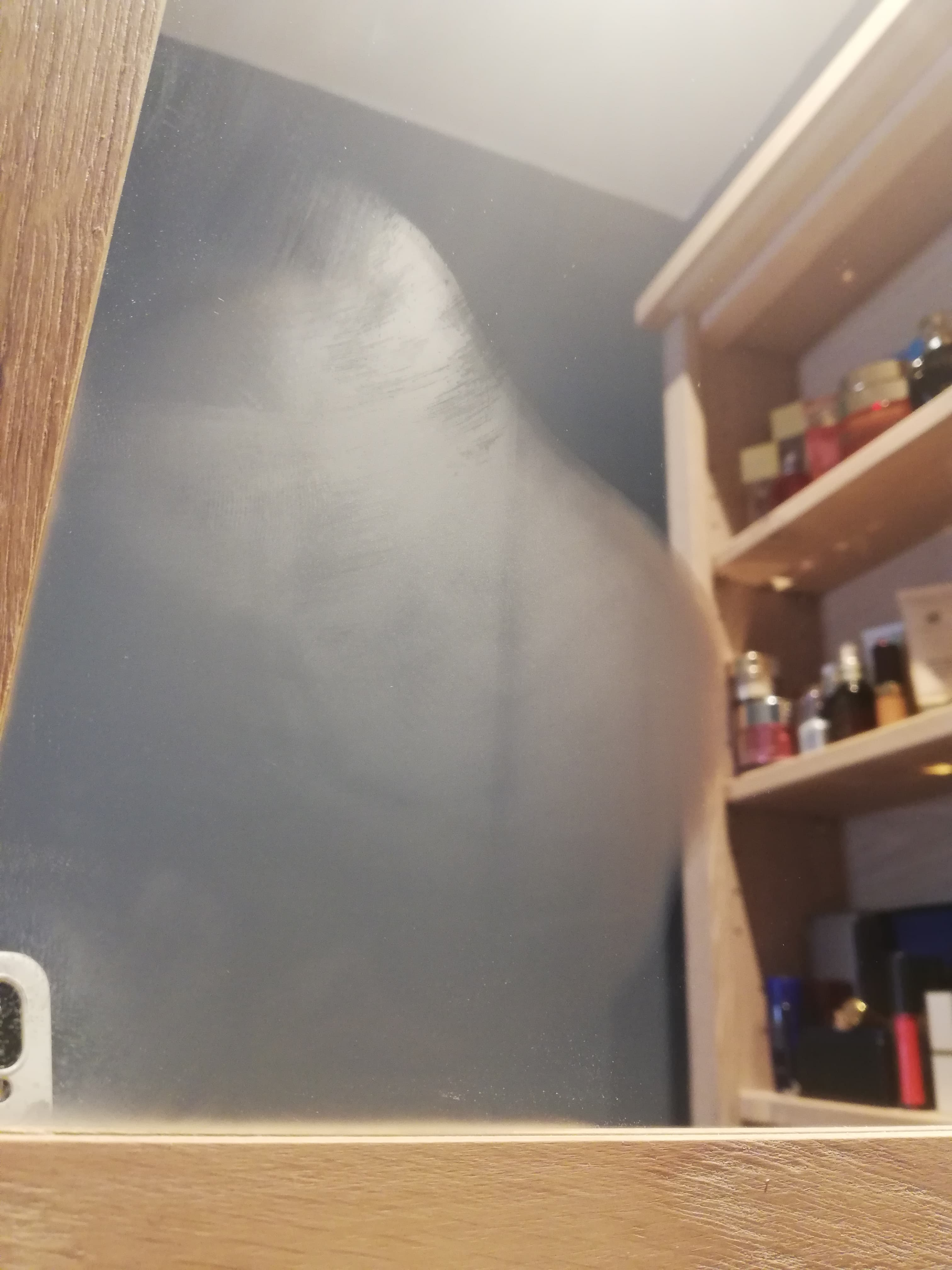 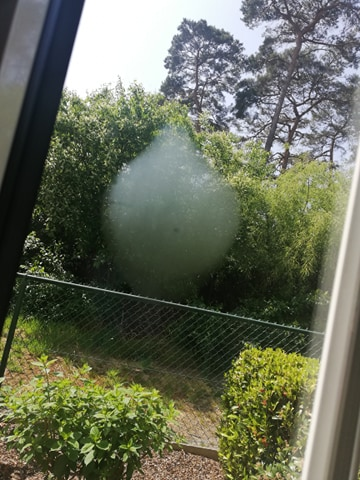 Besluit proefje 2
Longen
De longen verwijderen waterdamp en koolstofdioxide (CO2).
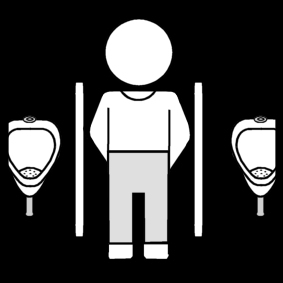 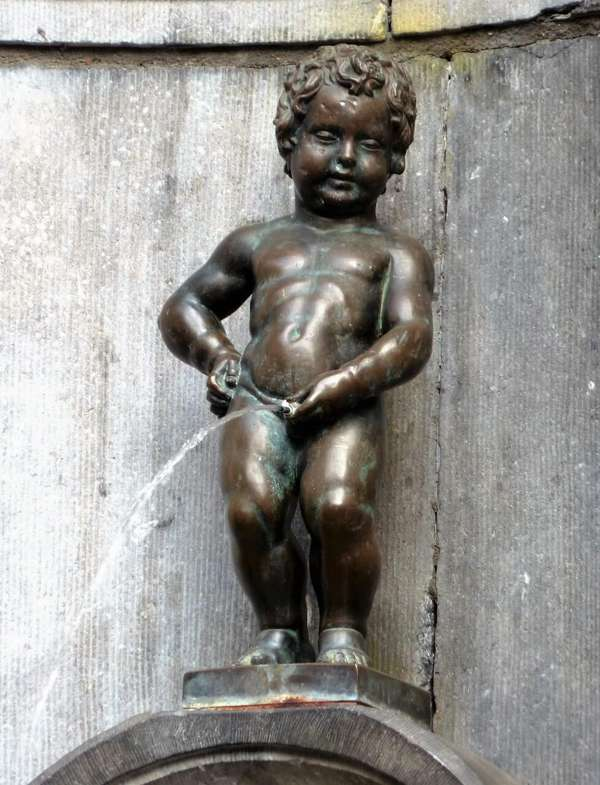 Wat zijn volgende personen/dieren in de afbeeldingen aan het doen?
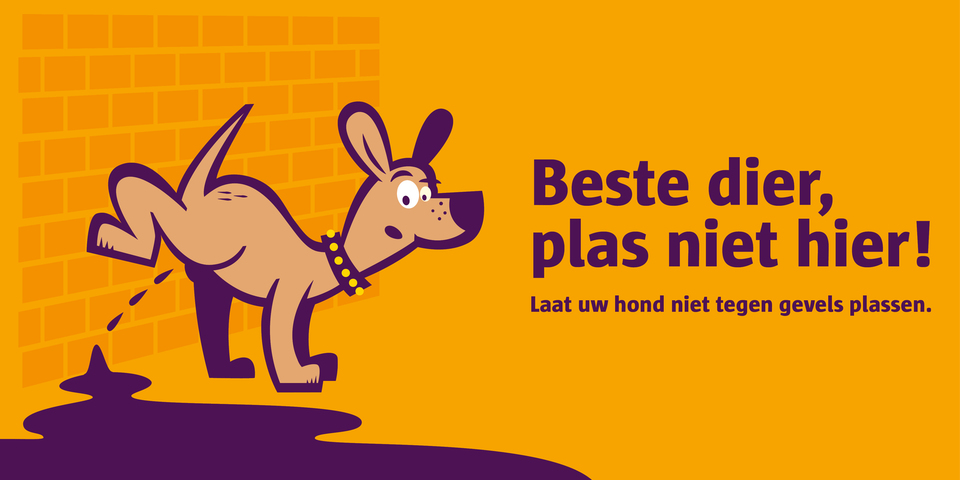 De uitscheidingsorganen
De huid, longen en nieren zijn de uitscheidingsorganen. We gaan deze uitscheidingsorganen tijdens deze les nauwer bekijken.
Nieren
Longen
Huid
De longen verwijderen  water en koolstofdioxide (CO2).
De nieren verwijderen urine. Dat bestaat uit water en zout.
De huid verwijdert zweet dat bestaat uit water en zout.
Waarom zouden we uitscheidingsorganen hebben?
A
B
C
Om zuurstof uit het lichaam te verwijderen.
Om afvalstoffen uit het lichaam op te nemen.
Om afvalstoffen uit het lichaam te verwijderen.
Besluit
Het lichaam is voortdurend actief. In lichaamscellen worden constant stoffen aangevoerd, omgezet en afgevoerd. Tijdens die stofomzettingen ontstaan afvalstoffen. Deze afvalstoffen zijn schadelijk voor het lichaam en kunnen niet in het lichaam blijven. De cellen geven de afvalstoffen af aan het bloed en deze brengt de afvalstoffen naar gespecialiseerde organen zoals:

huid 
longen 
nieren
Besluit
Een teveel aan een bepaalde stof (bv. Water, mineralen,...) wordt ook uit het lichaam verwijderd. Deze stoffen worden overtollige stoffen genoemd. 

Het verwijderen van afvalstoffen en stoffen in overmaat noemen we uitscheiding. Als het lichaam deze stoffen niet kan uitscheiden kan het organisme niet functioneren en gaat het dood. Daarom is het belangrijk dat het organisme uitscheidingsorganen heeft zoals de huid, de longen en de nieren.
oefenen
Om de functie van uitscheiding nog eens te overlopen, maak je volgende oefening. Klik op de link.


https://www.bookwidgets.com/play/XTYCXN
Hoe verloopt de uitscheiding via de huid?
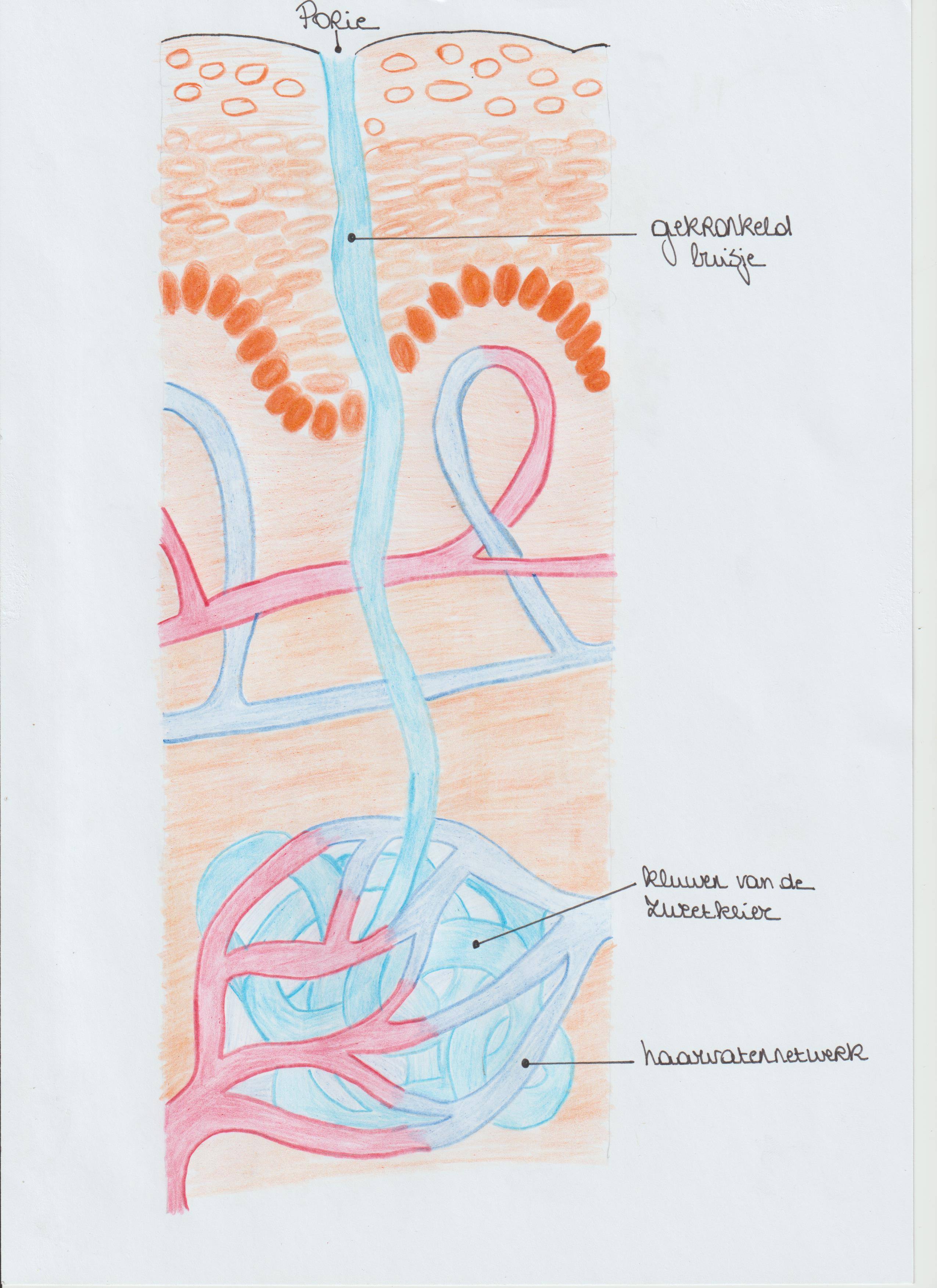 Hoe verloopt de uitscheiding van zweet via de huid?
Uitscheidingsweg van het zweet: 

Kluwen: Het begin van het gekronkeld buisje bestaat uit een knoop. Dit heet de kluwen. Deze is omgeven door een haarvatennetwerk*. 

Gekronkeld buisje: Dit buisje brengt het zweet richting de porie. 

Porie: De porie is een opening aan het huidoppervlak. Hier mondt de zweetklier uit en verlaat het zweet het lichaam.
Hoe verloopt de uitscheiding van zweet via de huid?
De wand van het haarvatennetwerk is zeer dun. Hierdoor kunnen de afvalstoffen van het bloed makkelijk door de wand. Zo komen ze terecht in de kluwen van de zweetklier. 

Het haarvatennetwerk én het opgerolde kluwen zorgen voor een extra groot contactoppervlak. Zo kan er op een klein oppervlak veel afvalstoffen worden doorgegeven.
Oefenen
Als je op volgende link klikt, kan je oefeningen maken rond de uitscheiding van zweet via de huid.

https://www.bookwidgets.com/play/STY7S5   


https://www.bookwidgets.com/play/VTY9VV
Hoe verloopt de uitscheiding via de longen?
Hoe verloopt de uitscheiding van Uitgeademde lucht via de longen?
Bekijk de tekening van de longblaasjes hierlangs. 

Bloed neemt overal in het lichaam koolstofdioxide en water op uit de cellen. Deze stoffen worden getransporteerd naar de longblaasjes. Hier worden beide afgegeven aan de longlucht van het longblaasje.

Toen je uitademde op de spiegel of het raam ontstond er waterdamp. Door het in- en uitademen wordt de longlucht deels ververst. Koolstofdioxide en waterdamp worden zo uitgescheiden en neem je terug zuurstof op.
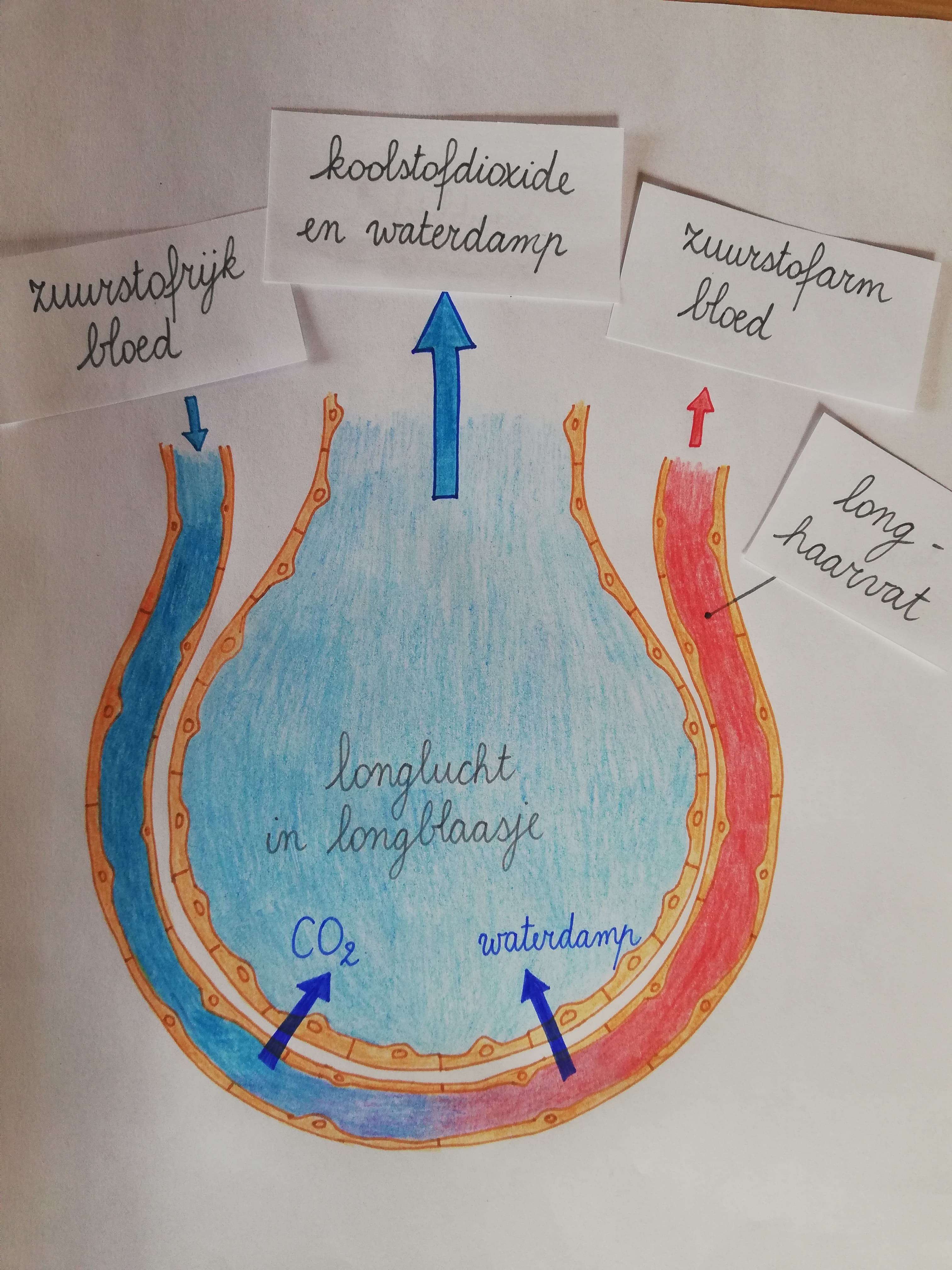 Hoe verloopt de uitscheiding via de nieren?
Verschil macro- en microscopisch
We gaan zo meteen de macroscopische* en microscopische* bouw van een orgaan bekijken. 

Om nog eens het verschil duidelijk te maken tussen macro- en microscopisch, kan je volgende oefening maken.

https://www.bookwidgets.com/play/QUF8QQ 

Je kan kiezen uit: een nier, een witte bloedcel, een oog, een tomaat, een epidermis van een ui, een bacterie
de nier
In de volgende reeks dia’s gaan we de nier van dichter bij bekijken. 

Benieuwd wat je al kent van de nier? Klik op onderstaande link om vragen op te lossen.

https://www.bookwidgets.com/play/2T3T2W
Ligging van de nieren
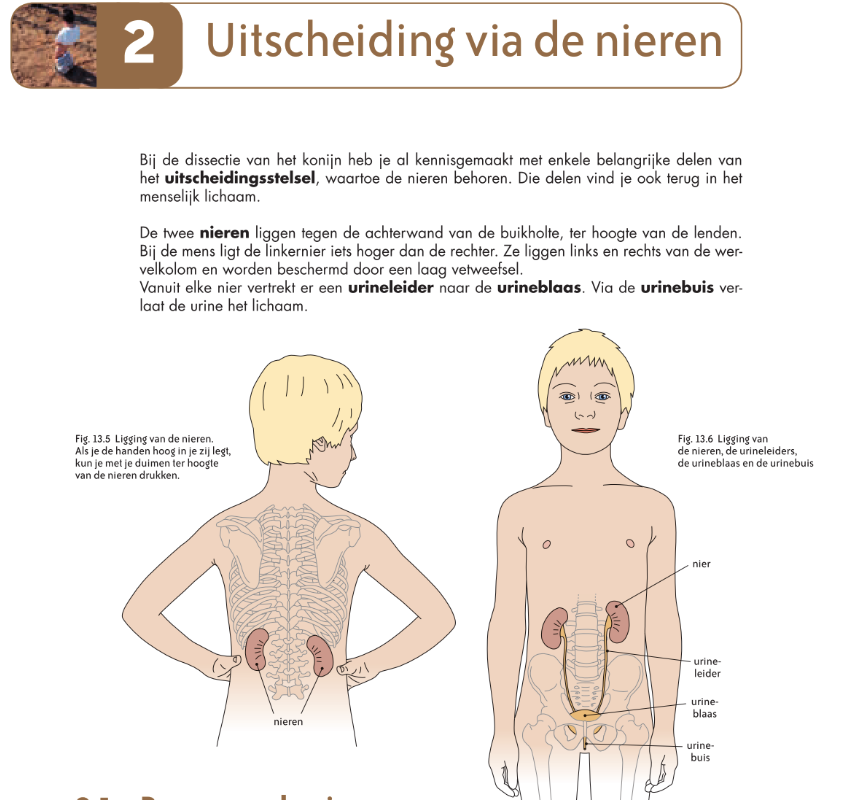 In dit filmpje worden instructies gegeven over de ligging van de nier. Doe dit op je eigen lichaam.
Besluit
De mens heeft 2 boonvormige organen in de buikholte aan de rugzijde. Dit zijn de nieren.
Je kan ze vergelijken met de grootte van een vuist.
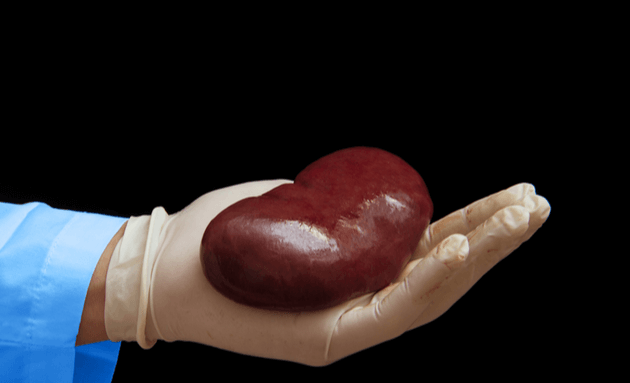 Uitscheiding via de nieren
Het uitscheidingsstelsel bestaat niet enkel uit de nieren, er zijn nog andere organen betrokken bij dit proces. 

Er ligt een nier links van de wervelkolom en rechts van de wervelkolom.
Vanuit elke nier vertrekt er een urineleider naar de urineblaas. Via de urinebuis verlaat de urine het lichaam.
oefenen
Om nu te kijken waar die organen liggen in het lichaam, kan je onderstaande oefening maken.

https://www.bookwidgets.com/play/NT5FNY
Welke weg legt de urine af ?
De urine komt niet zomaar in de blaas terecht. Deze passeert eerst nog enkele organen. In het onderstaande filmpje wordt uitgelegd welke weg de urine af legt. In dit geval wordt het gedemonstreerd met water. 

Bekijk het filmpje door op het pijltje te klikken.
Oefenen
Om de theorie van het filmpje toe te passen, maak je onderstaande oefeningen. Klik op de link.

Je kan kiezen of je een oefening maakt met woorden of afbeeldingen (of beiden  ). 


Woorden: 
https://www.bookwidgets.com/play/WT8XWV

Afbeeldingen: 
https://www.bookwidgets.com/play/2T9C27
Besluit
Het uitscheidingsstelsel 		  De weg die de urine        van de mens bestaat uit:  		              aflegt: 	

2 nieren 
2 urineleiders
blaas 
urinebuis
nieren


urineleiders


blaas


urinebuis
Macroscopische bouw nier
Om te kunnen bekijken hoe de nier werkt, moeten we eerst weten hoe de nier is opgebouwd vanbinnen.
Er zijn 3 delen die je in de nier kan onderscheiden. 


Bestudeer de 3 delen door op de camera te klikken.
Je krijgt meer informatie door op de icoontjes te gaan staan.
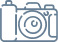 [Speaker Notes: https://www.thinglink.com/scene/1311684290190245891]
Oefenen
Hieronder vind je 2 gelijkaardige oefeningen in verband met de foto van de dia hiervoor. 

Je kan kiezen of je een oefening maakt met woorden of afbeeldingen (of beiden  ). 


Woorden: https://www.bookwidgets.com/play/BT9PBA

Afbeeldingen:https://www.bookwidgets.com/play/PT4MPR
Macroscopische bouw nier
Nu we de 3 delen kennen (nierschors, niermerg en nierbekken), gaan jullie je verder verdiepen in de macroscopische opbouw van de nier. 

Bestudeer de andere delen van de nier door op de camera te klikken. Je krijgt meer informatie door op de icoontjes te gaan staan.
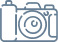 [Speaker Notes: https://www.thinglink.com/scene/1311681786899595267]
Buisvormige aanhangsels
Er zijn 3 buisvormige aanhangsels bij de nier. Via de volgende afbeelding kom je te weten welke deze zijn.
 

Bestudeer de buisvormige aanhangselsdoor op de camera te klikken. Je krijgt meer informatie door op de icoontjes 
te gaan staan.
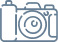 [Speaker Notes: https://www.thinglink.com/scene/1311688832483065859]
Oefenen
Nu je de buisvormige aanhangsels kent, probeer je onderstaande oefening te maken.

https://www.bookwidgets.com/play/6UDT6B
[Speaker Notes: https://www.bookwidgets.com/play/6UDT6B]
Besluit
Als we met het blote oog de nier bekijken, onderscheiden we 3 delen van buiten naar binnen: nierschors, niermerg en nierbekken.
De nierschors bevat nierlichaampjes.
Het niermerg is verdeeld in een aantal nierpiramiden.
Het nierbekken staat in verbinding met de urineleider.
De urineleider vervoert de urine naar de blaas. 
De nierslagader brengt zuurstofrijk bloed naar de nier.
De nierader voert zuurstofarm bloed af, weg van de nier.
Microscopische bouw nier
We hebben net de macroscopische bouw van de nier bekeken. Als we de nier verder willen onderzoeken, moeten we naar de microscopische bouw van de nier gaan kijken. Zo zien we dat de nier een gespecialiseerd orgaan is. 

Zoom in op de nier door op de camerate klikken. Je krijgt een afbeelding te zien door op het icoontje te gaan klikken.


Nu heb je gezien dat er in de nierschors vele nierlichaampjesaanwezig zijn. Op de volgende dia kun je zien uit welkedelen zulk nierlichaampje is opgebouwd.
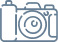 [Speaker Notes: https://www.thinglink.com/scene/1311693235147505667]
Microscopische bouw nier: nierlichaampje
nierkapsel
nier-
slagadertje
haarvaten-
kluwen
De nierslagader splitst in een heleboel haarvaten. Deze vormen een knoop, het haarvatenkluwen.  Dit is omgeven door het nierkapsel.
Deze slagader brengt zuurstofrijk bloed naar het nierlichaampje.
Dit is een dubbelwandige beker rond het haarvatenkluwen.
nierbuisje
nierlichaampje
Elk nierlichaampje is opgebouwd uit een haarvatenkluwen en een nierkapsel.
Dit dun buisje vertrekt vanuit het nierkapsel richting een nierpiramide.
Microscopische bouw nier: nierlichaampje
Nu dat je de theorie gelezen hebt van de microscopische bouw van het nierlichaampje, kan je de namen invullen op de afbeelding. 

Klik hiervoor op de link:https://www.bookwidgets.com/play/WUDWWQ
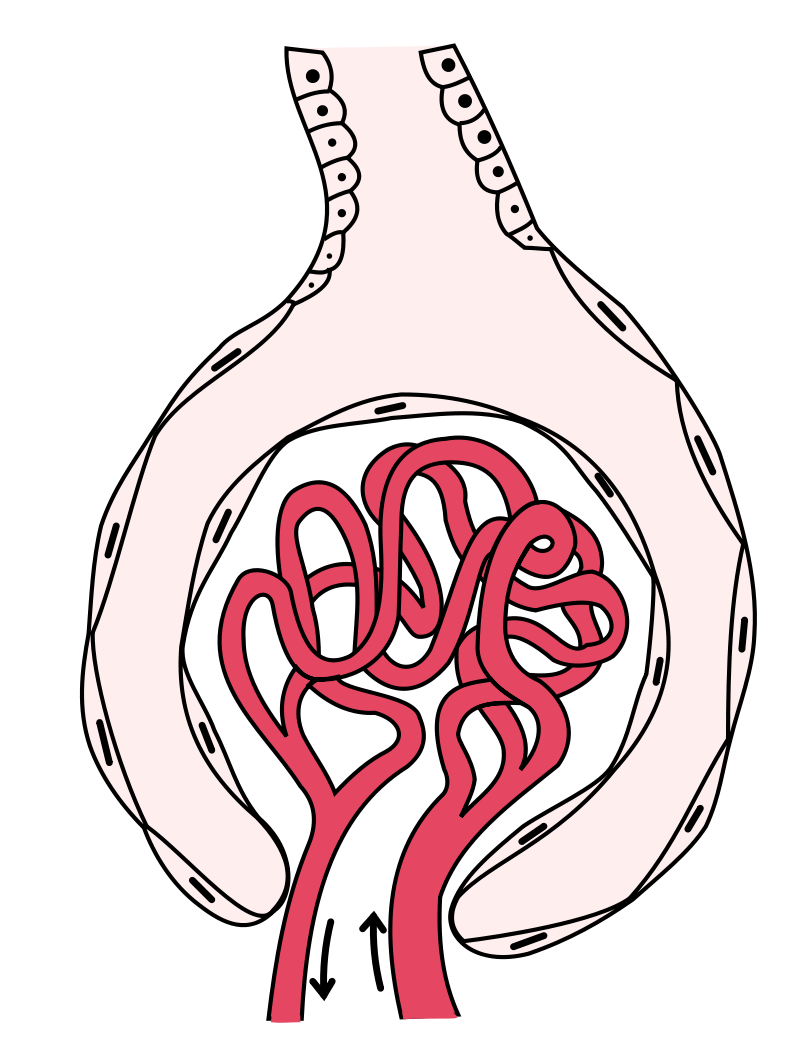 Microscopische bouw: nierbuis + verzamelbuis
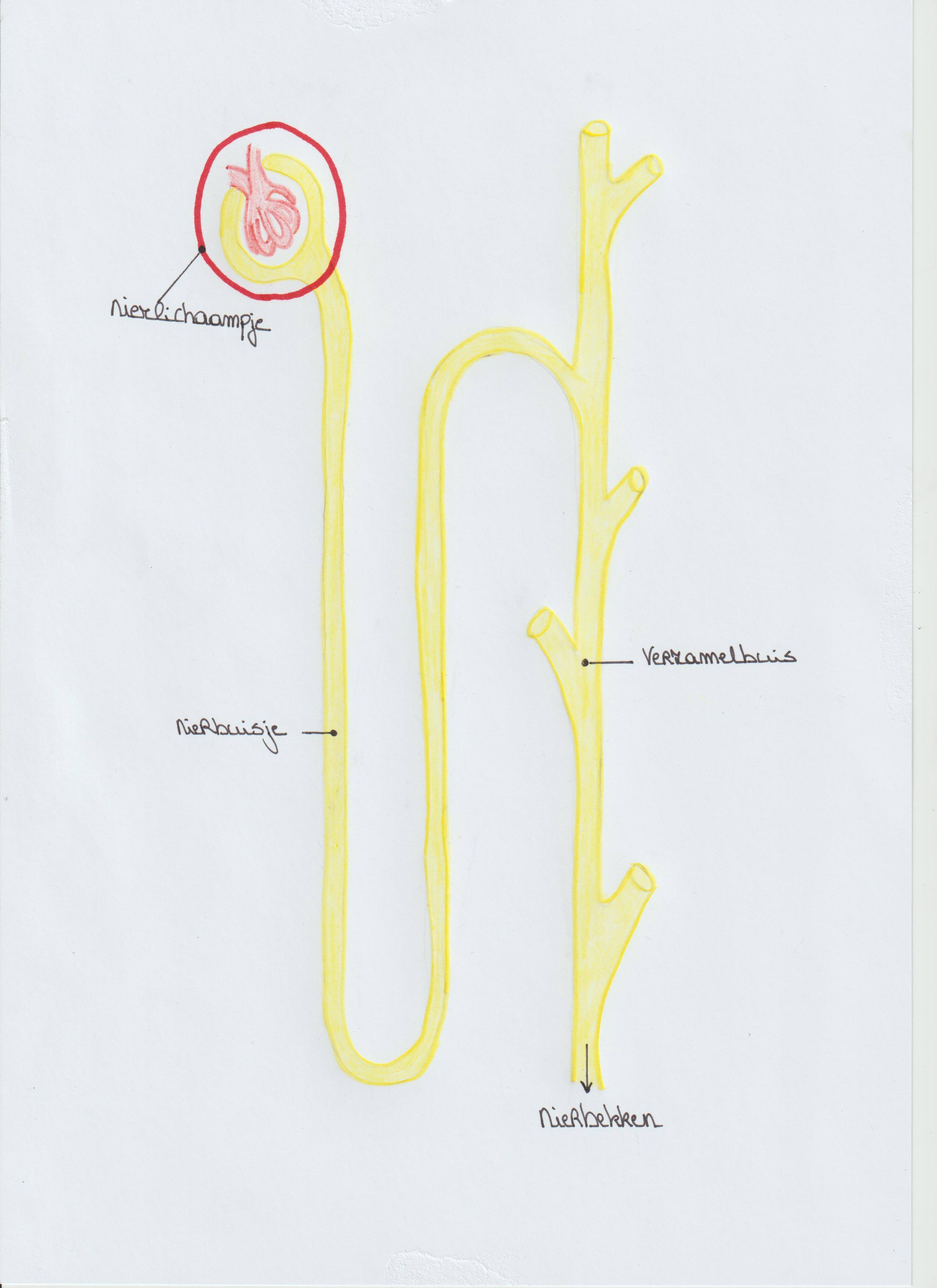 In vorige dia’s heb je gezien hoe een nierlichaampje is opgebouwd. Het nierlichaampje eindigt in een dun nierbuisje. Dit nierbuisje stopt hier niet, maar loopt nog door. Het nierbuisje bestaat slechts uit één laag cellen. Samen met vele andere nierbuisjes, mondt deze uit in een verzamelbuis. Deze buis bevindt zich met vele andere verzamelbuizen in de nierpiramiden. 

Aan de linkerkant van de rode lijn, loopt het nierbuisje. Aan de rechterkant van de rode lijn zie je dat het nierbuisje uitmondt in een verzamelbuis.
Besluit
Als je de nier beter bekijkt, op microscopisch niveau, zie je dat er in het nierschors vele nierlichaampjes zitten. Een nierlichaampje is opgebouwd uit haarvatenkluwen en een nierkapsel. Vanuit het nierlichaampje vertrekt een nierbuis. Deze loopt naar de verzamelbuis. Deze verzamelbuis bevindt zich in de nierpiramide.
oefenen
Om te kijken of je alles begrijpt, kan je onderstaande quiz maken.
https://quizizz.com/join/quiz/5eb6ac1275f372001b280a14/start?referrer=5eb6abf5155f24001b039be5&fbclid=IwAR3u98kJQralNH-LFVYze1cjTy05puLhv1QSZn751NIZzvyzU14E9aj0DTI


Probeer nu deze oefening te maken. Benoem de delen die staan aangegeven.
In het Word document vind je de oefening. 
Als je klaar bent, stuur je dit document door naar je leerkracht. Daarna stuurt de leerkracht de verbetering door.


Als je op deze link klikt, kan je de termen oefenen aan de hand van flashcards.
https://quizlet.com/_8e3xfs?x=1qqt&i=2njems